Přehled epidemické situace a stavu očkovánív Královéhradeckém kraji
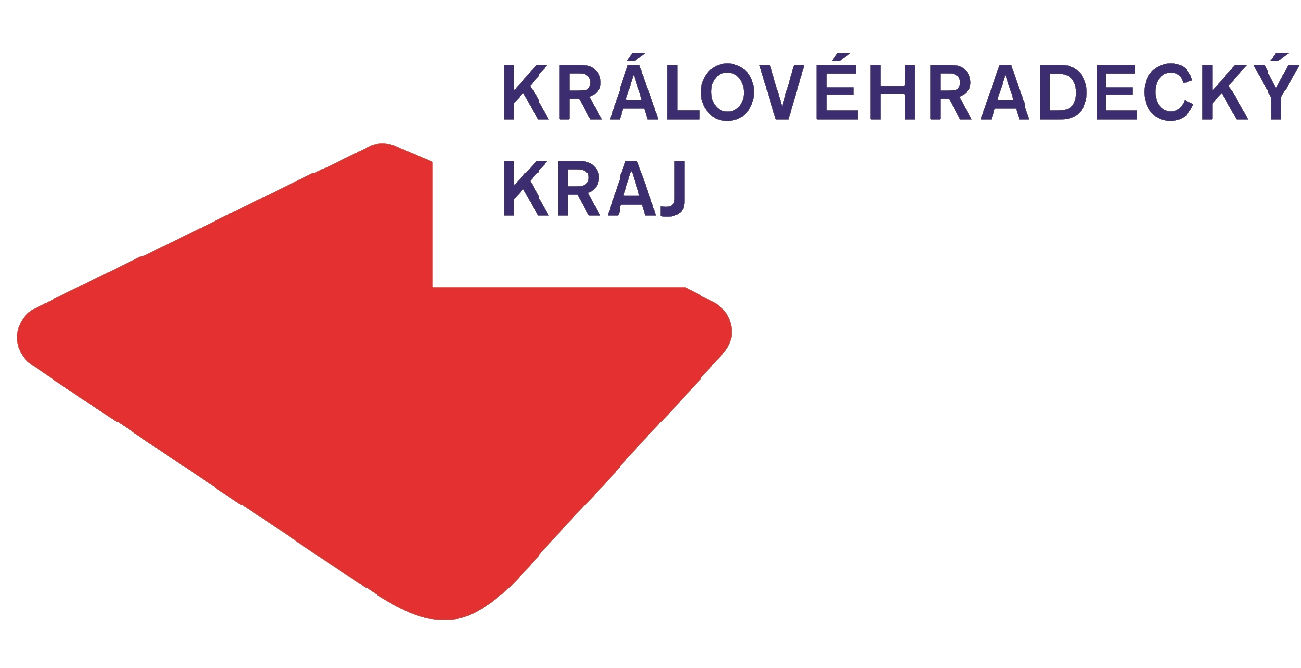 Aktuální situace v Královéhradeckém krajik 14. 11. 2021
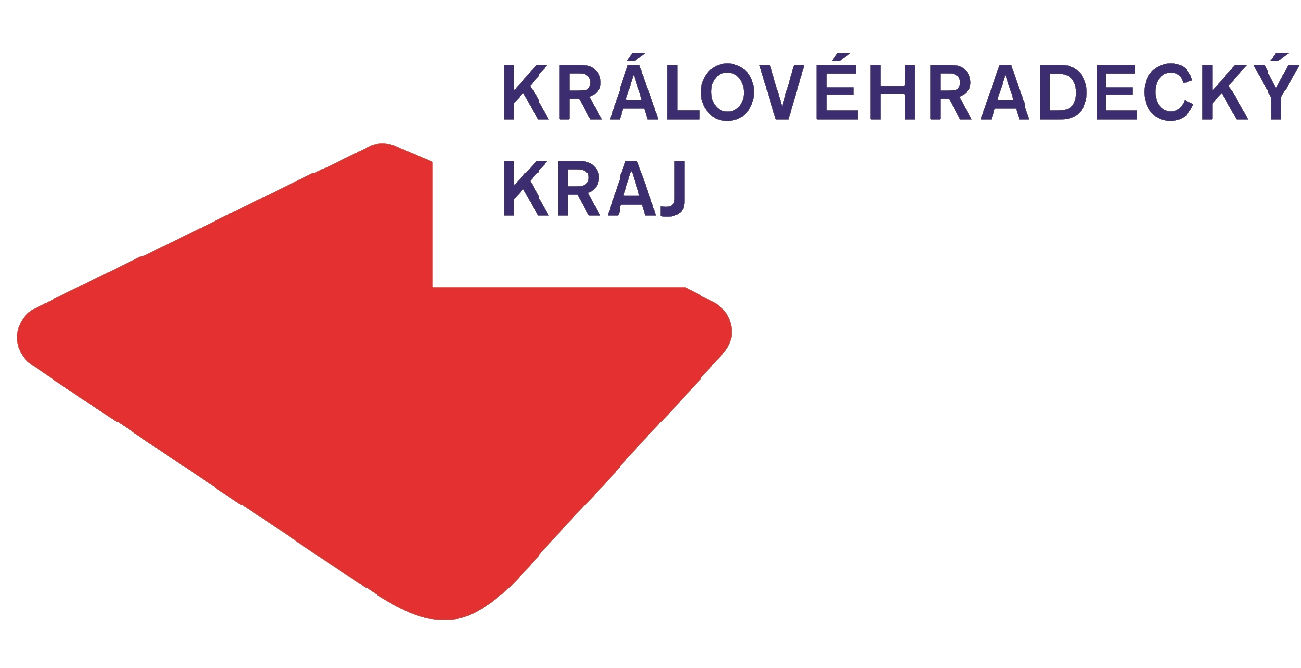 Kapacita lůžkové péče C+
Nemocnice  podle potřeby navyšují počty lůžek pro covid pozitivní pacienty
3
Národní dispečink lůžkové péče
* Izolační lůžka IP jsou umístěna na neinfekčních odděleních IP.
Počet podaných dávek k 14. 11. 2021
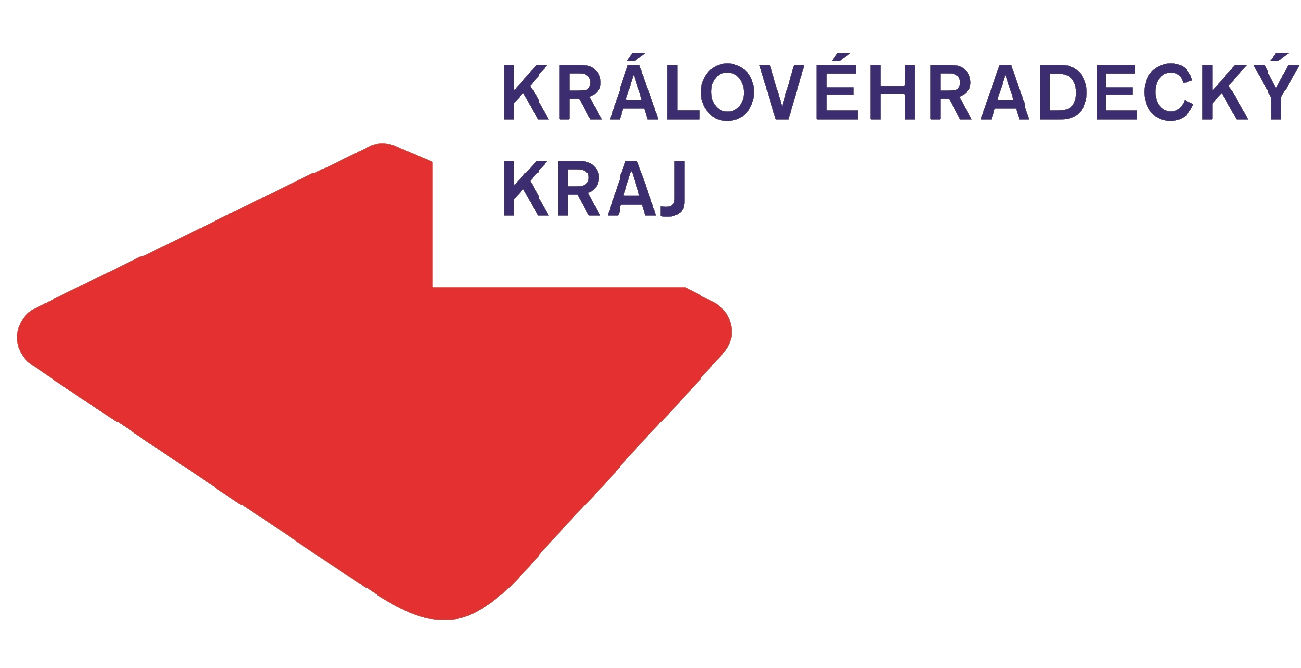 Ukončené očkování k 14. 11. 2021
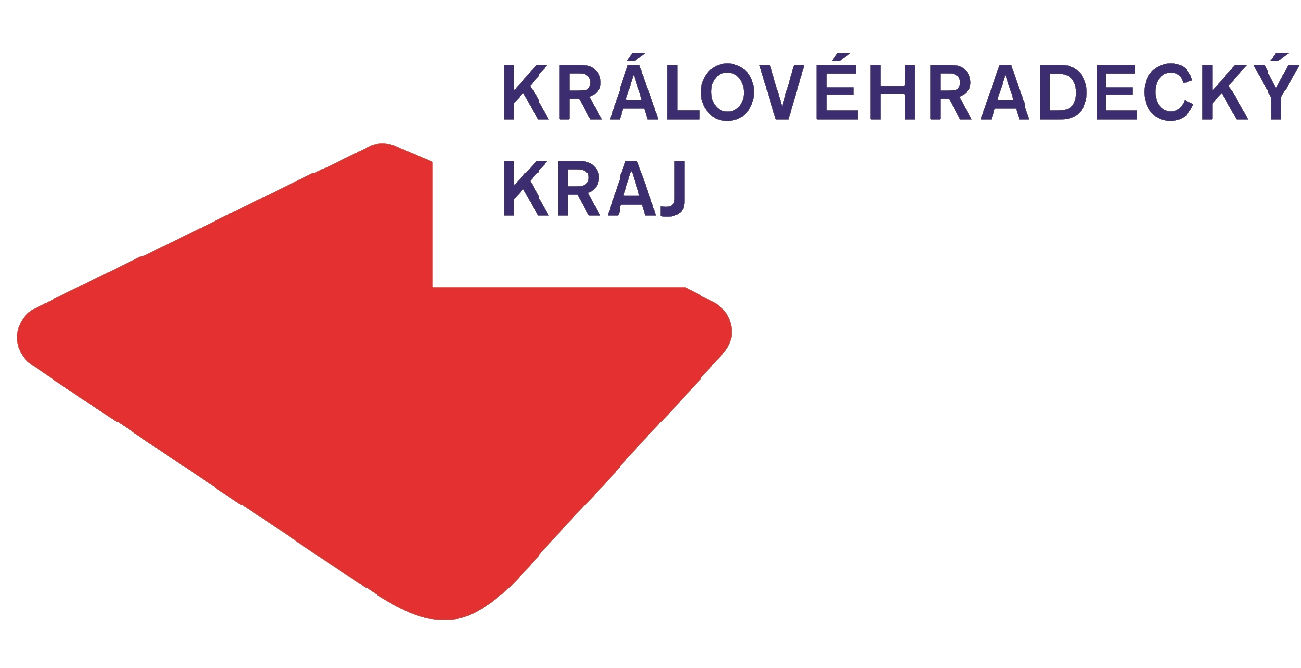 Posilující očkování k 14. 11. 2021
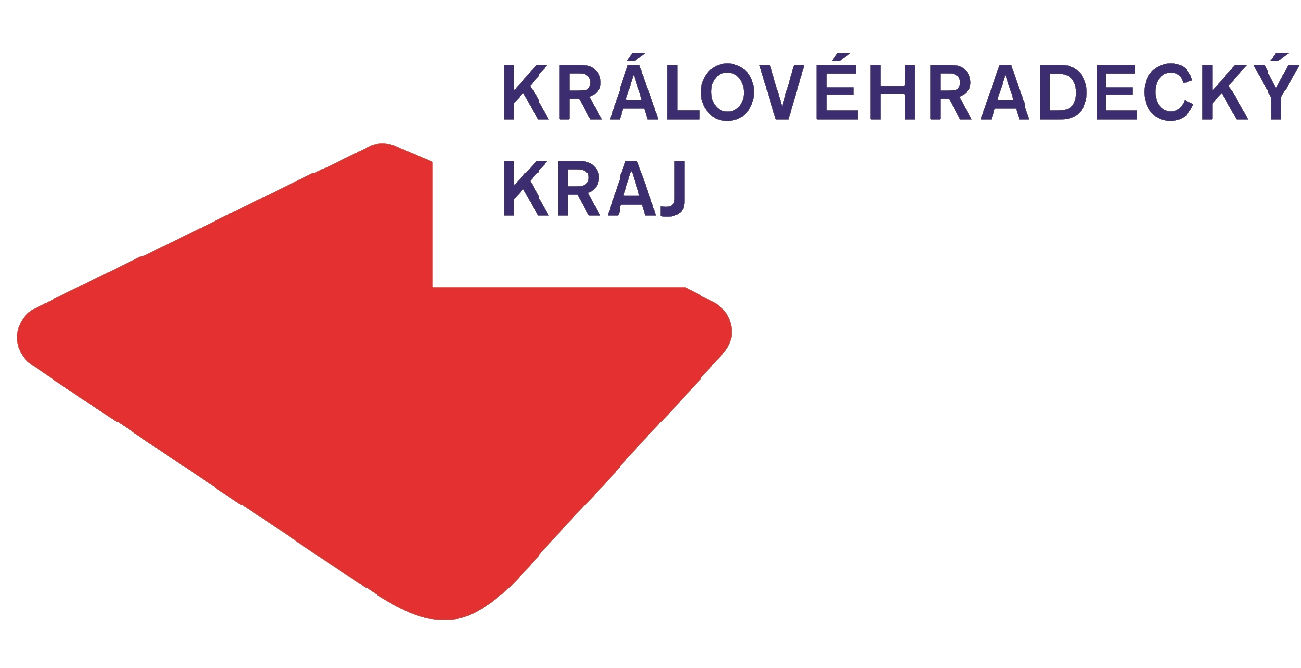 Praktičtí lékaři – dávky k 14. 11. 2021
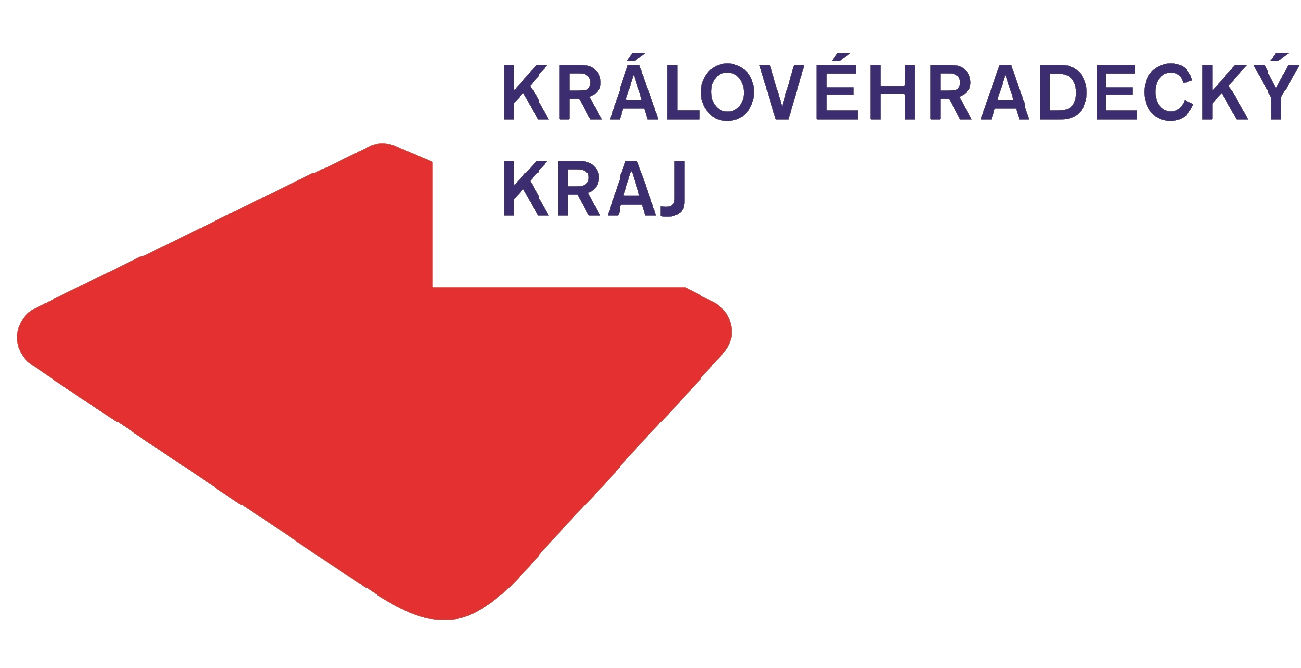 Informace COVID-19
COVID-19 | Královéhradecký kraj Onemocnění aktuálně od MZČR (mzcr.cz)
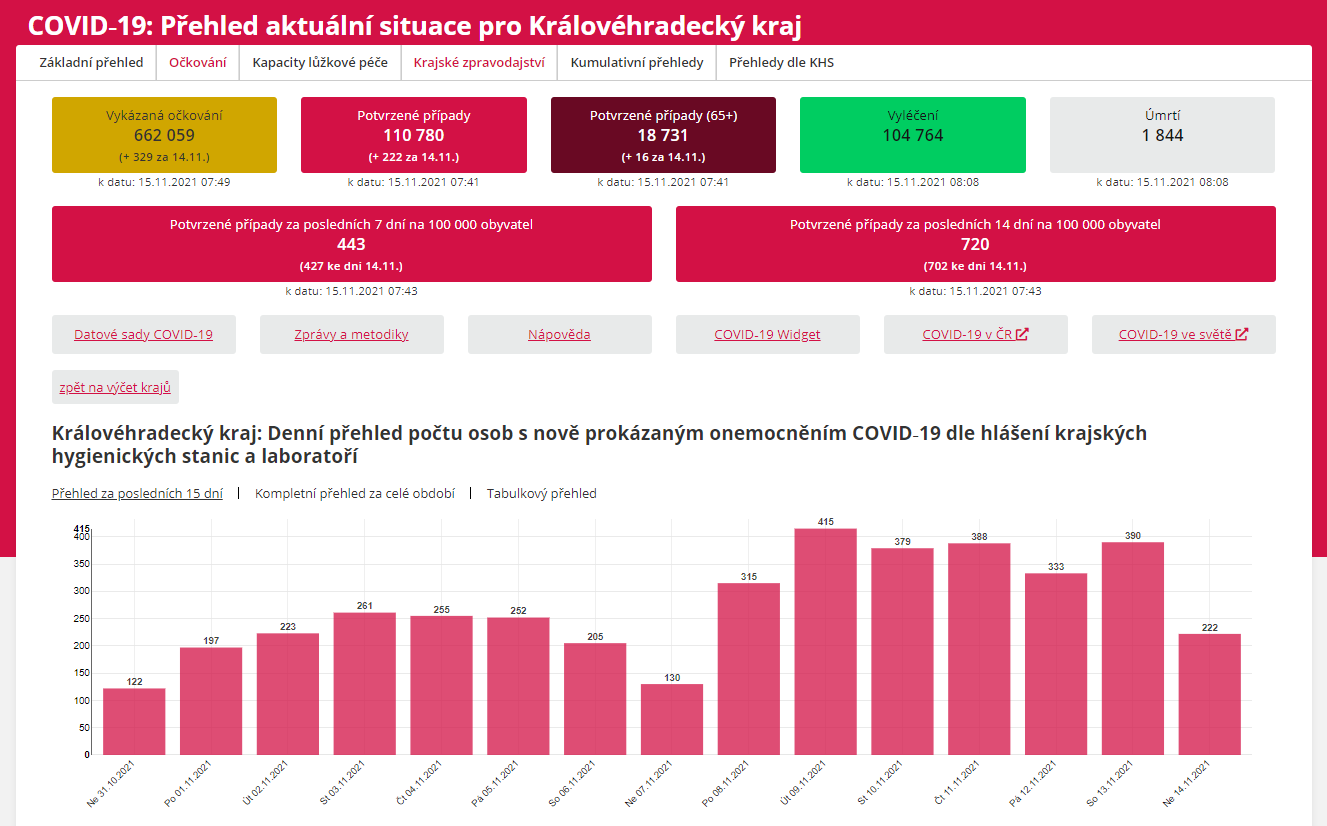 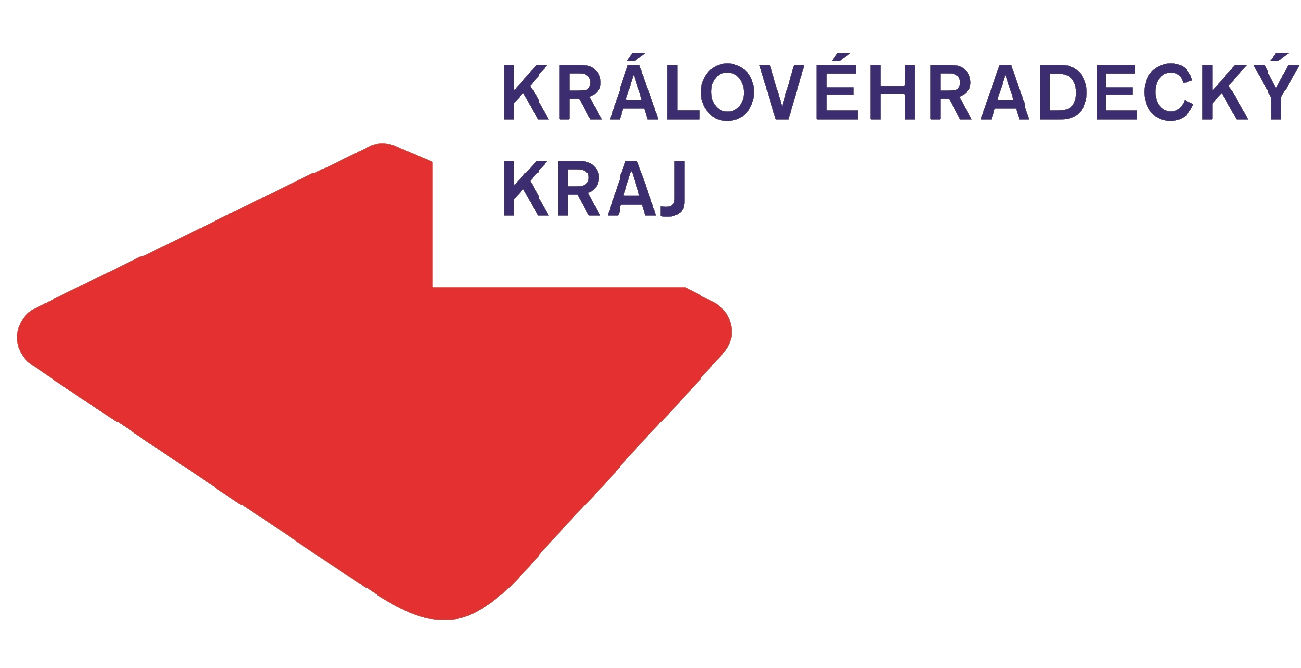 Děkuji za pozornost

Martin Červíček
hejtman
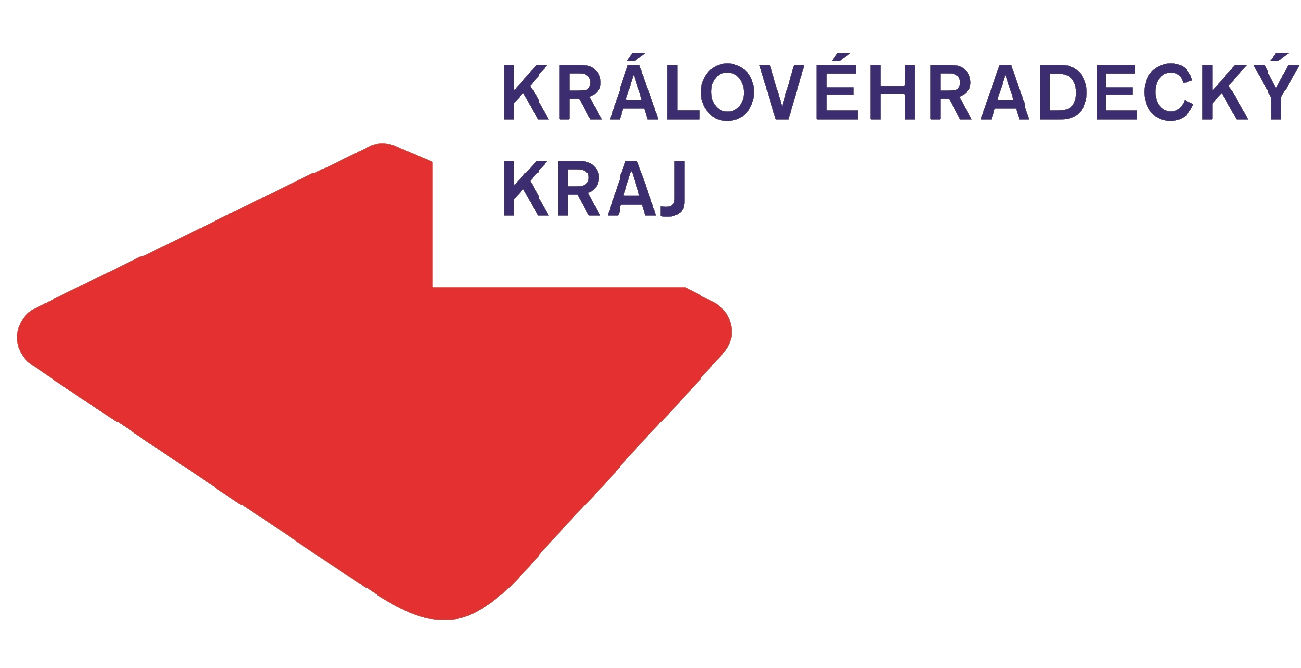